cñ riÒng       ¨n kiªng
trèng chiªng   c¸i kiÒng
hép diªm     lóa chiªm
yªn ngùa      yÕn tiÖc
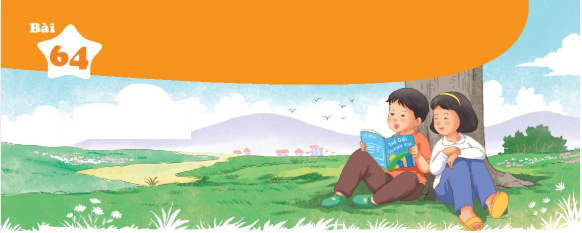 Em yªu s¸ch. Nhê cã s¸ch, em biÕt nhiÒu ®iÒu hay.
Em yªu s¸ch. Nhê cã s¸ch, em biªt nhiªu ®iªu hay.
iªt     iªu    yªu
iªt     iªu    yªu
b
iªt
biÕt
chiÕt     viÕt    viÖt
chiªt     viªt    viªt
chiÒu    diÔu   kiÓu
chiªu    diªu   kiªu
yªu     yÕu     yÓu
yªu     yªu     yªu
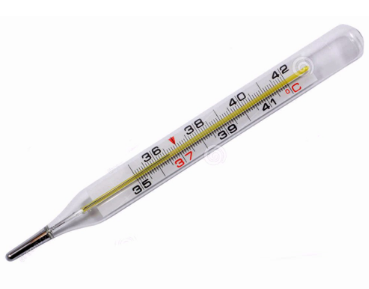 nhiÖt kÕ
nhiªt kÕ
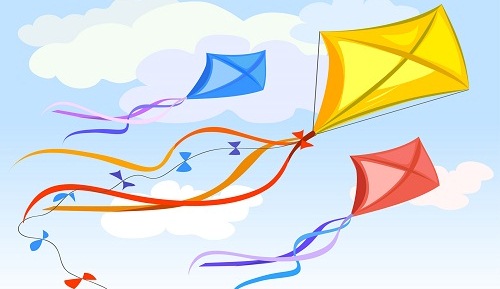 con diÒu
con diªu
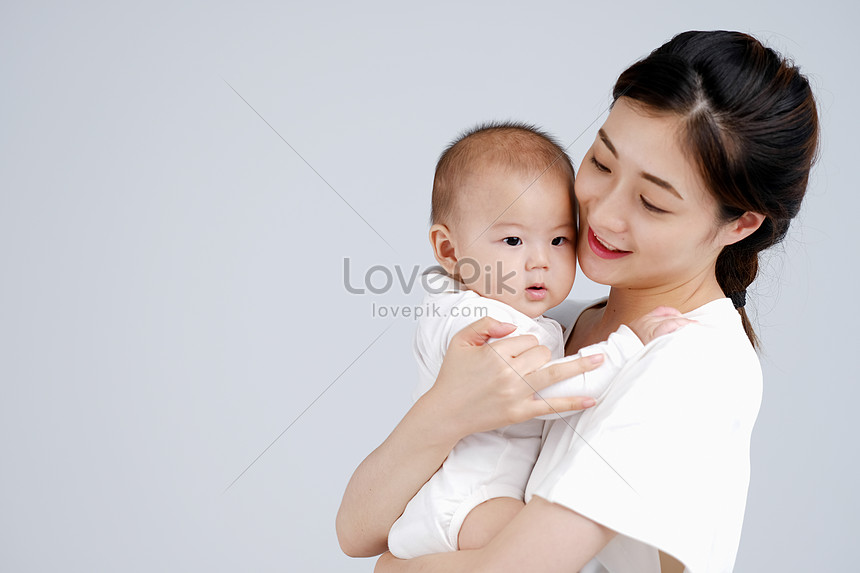 yªu chiÒu
yªu chiªu
nhiÖt kÕ
con diÒu
yªu chiÒu
iªt        iªu        yªu
b
iªt
biÕt
chiÕt       viÕt         viÖt
     chiÒu     diÔu        kiÓu
     yªu         yÕu        yÓu
nhiÖt kÕ       con diÒu 
             yªu chiÒu
Bè cho Nam vµ em ch¬i th¶ diªu. Bè d¹y Nam biªt c¸ch võa ch¹y võa kÐo c¨ng d©y vµ giËt giËt ®Ó con diªu cã thÓ bay cao. Hai anh em thÝch thó ng¾m nh×n nh÷ng c¸nh diªu sÆc sì, ®¸ng yªu chao liÖng trªn bÇu trêi.
Bè cho Nam vµ em ch¬i th¶ diÒu. Bè d¹y Nam biÕt c¸ch võa ch¹y võa kÐo c¨ng d©y vµ giËt giËt ®Ó con diÒu cã thÓ bay cao. Hai anh em thÝch thó ng¾m nh×n nh÷ng c¸nh diÒu sÆc sì, ®¸ng yªu chao liÖng trªn bÇu trêi.
- Bè cho Nam vµ em ch¬i th¶ diÒu.
Bè d¹y Nam biÕt c¸ch võa ch¹y võa kÐo c¨ng d©y vµ giËt giËt ®Ó con diÒu cã thÓ bay cao.
Hai anh em thÝch thó ng¾m nh×n nh÷ng c¸nh diÒu sÆc sì, ®¸ng yªu chao liÖng trªn bÇu trêi.
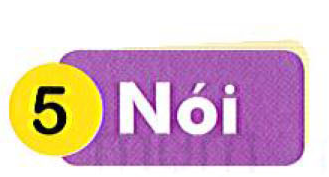 Thế giới trên bầu trời
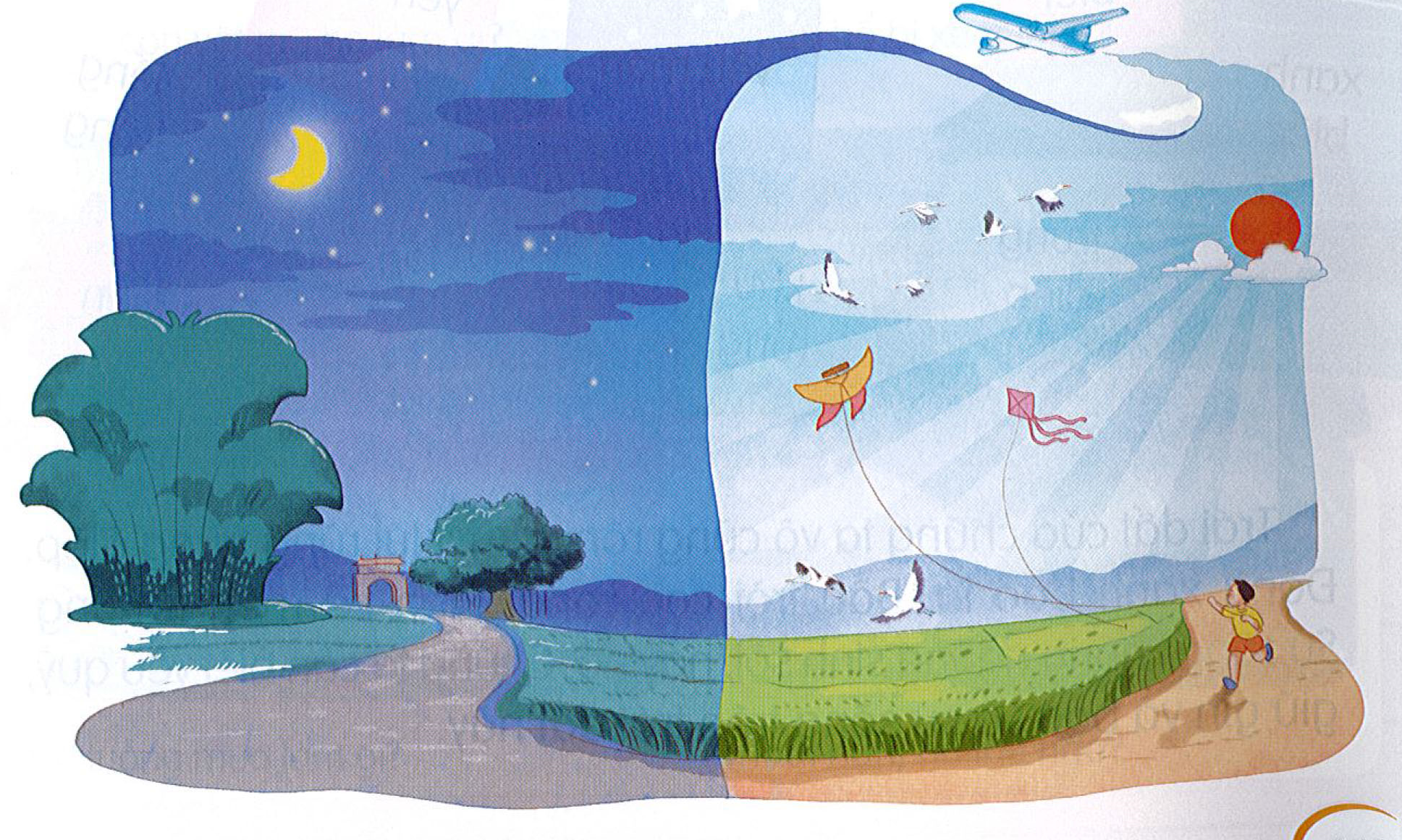